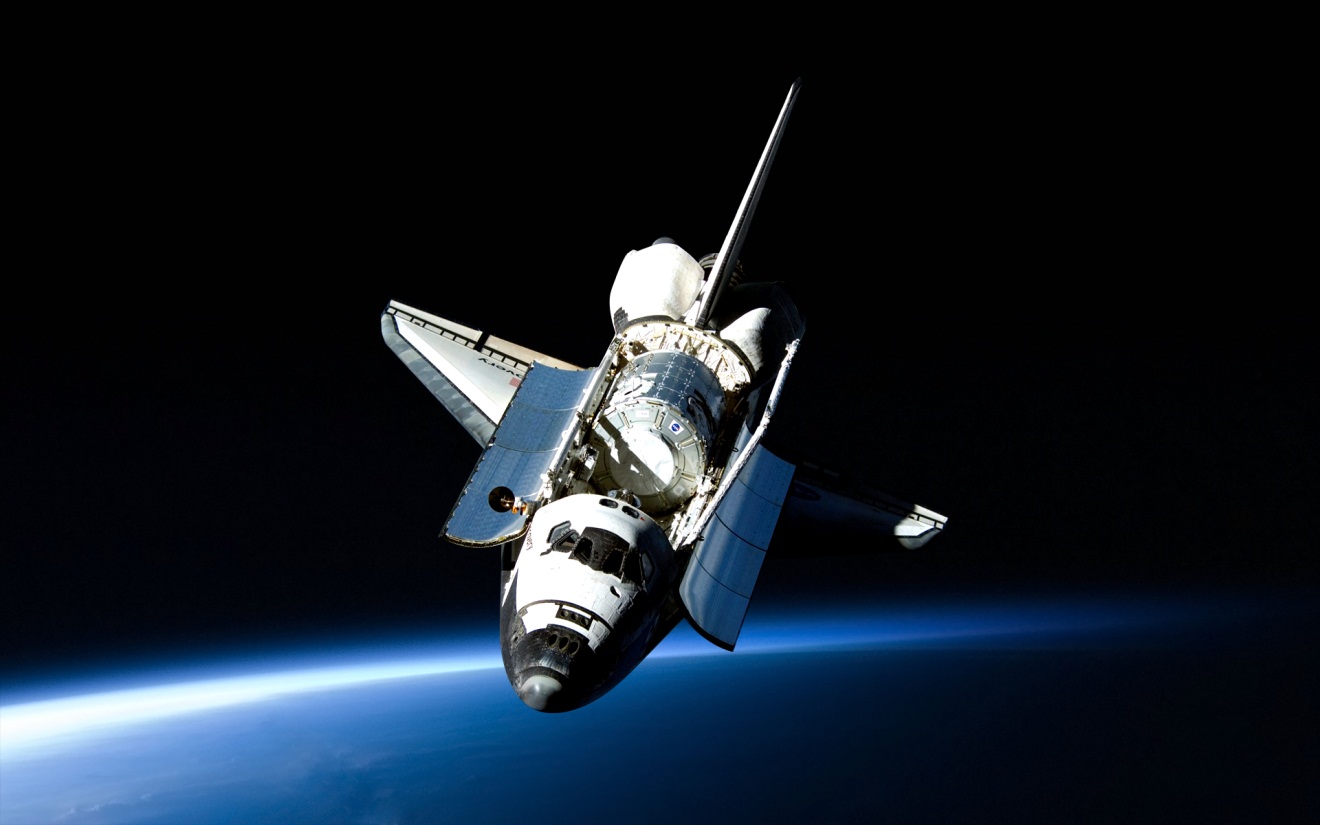 Reasons for Space Exploration
Scientific Discovery
Curiosity
Understanding the Universe
Answering the big questions
Discovery of new species
Medicinal plants and animals
Plants that can grow in harsh environments
New food sources
Colonization
Long- terms survival
More living space for our species
Escape from war, persecution, and poor living conditions
Finding New Resources
Food sources
Fuel and energy sources
New elements and materials
Search for Intelligent Life
New technology
New medicines
Discovery of alien cultures
International Collaboration
Space Stations
Sharing of resources
Sharing of ideas
National Security
To be the first and the best to do something
To know what we may be up against
Economic benefits